ΧΕΙΡΟΥΡΓΙΚΗ
Γ’ ΕΠΑ.Λ.
ΘΕΡΜΙΚΕΣ ΚΑΚΩΣΕΙΣ
ΟΡΙΣΜΟΣ
Έγκαυμα είναι η καταστροφή του δέρματος και των βαθύτερων ιστών από θερμικό, χημικό ή ηλεκτρικό παράγοντα.
Δεν πρέπει να αντιμετωπίζεται σαν τοπική βλάβη, αλλά σαν «νόσος» που διαταράσσει ολόκληρο τον οργανισμό.
Φυσιολογια δερματοσ
Θερμικα εγκαυματα
Βλάβες που προκαλούνται από την τοπική επίδραση υψηλής θερμοκρασίας (μεγαλύτερης από 45ο C). Διακρίνονται σε:
Ξηρής θερμότητας (θερμικές εστίες, φωτιά, πυρακτωμένα αντικείμενα).
Υγρής θερμότητας (νερό ή άλλα υγρά βραστά, ατμός με πίεση).
Χημικα εγκαυματα
Βλάβες που προκαλούνται από την τοπική επίδραση καυστικών χημικών ουσιών π.χ. ισχυρών οξέων (θειικό οξύ, υδροχλωρικό οξύ) ή ισχυρών βάσεων (καυστικό κάλιο, καυστικό νάτριο).
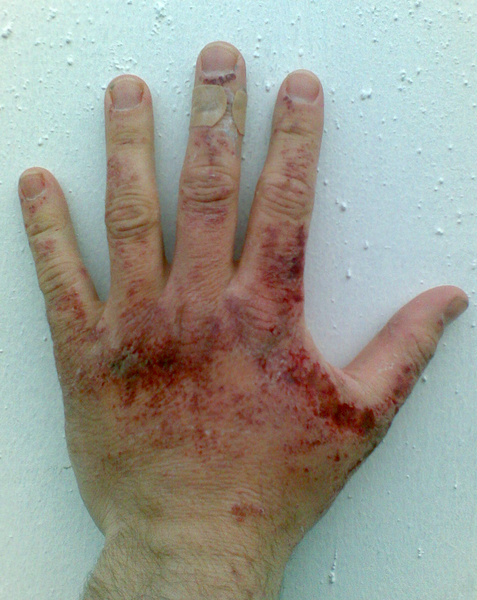 Ηλεκτρικα εγκαυματα
Βλάβες που προκαλούνται από την τοπική επίδραση του ηλεκτρισμού.
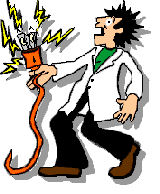 Εγκαυματα απο ηλεκτρομαγνητικη ακτινοβολια
Βλάβες που προκαλούνται από την επίδραση οποιασδήποτε μορφής ακτινοβολίας (π.χ. αυτά που προκαλούνται από την παρατεταμένη έκθεση στην ηλιακή ακτινοβολία).
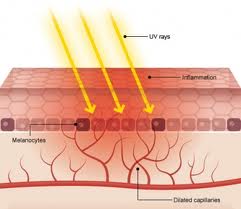 Όσο μεγαλύτερος είναι ο χρόνος επίδρασης του θερμικού αιτίου στο δέρμα, τόσο μεγαλύτερη θα είναι η κυτταρική καταστροφή.
Απότομη έκθεση σε θερμοκρασία μεγαλύτερη των 51ο C            άμεση ιστική καταστροφή
Έκθεση σε θερμοκρασία μεγαλύτερη από 70ο C σε χρόνο λιγότερο από 1 sec           έγκαυμα ολικού πάχους
Εκτιμηση τησ Βαρυτητασ του εγκαυματοσ
Βάθος της βλάβης
Έκταση του εγκαύματος
Εντοπισμός του σημείου του σώματος
Ηλικία του εγκαυματία
Συνυπάρχουσες παθήσεις
Ύπαρξη εισπνευστικού εγκαύματος
Συνύπαρξη άλλων κακώσεων
Μετρηση τησ εκτασησ του εγκαυματοσ (1)
Ο απλούστερος και ακριβέστερος τρόπος υπολογισμού της εγκαυματικής επιφάνειας είναι ο «κανόνας των εννέα».
Το σώμα χωρίζεται σε περιοχές που αντιστοιχούν περίπου στο 9% της ολικής επιφάνειας σώματος (ΟΕΣ) ή σε πολλαπλάσια του 9, εκτός από την περιοχή του περινέου που υπολογίζεται ως 1% της ΟΕΣ.
Μετρηση τησ εκτασησ του εγκαυματοσ (2)
Η μέθοδος της «παλάμης» 
Η έκταση των εγκαυμάτων υπολογίζεται μετρώντας τα με την παλάμη του ασθενούς, που θεωρείται ότι αποτελεί το 1% της ΟΕΣ.
Γιατι ειναι σημαντικη;
Το μεγαλύτερο πρόβλημα ενός εγκαυματία είναι η απώλεια ύδατος και ηλεκτρολυτών που θα αντικατασταθούν με διαλύματα (ορούς).

Η μέτρηση της έκτασης του εγκαύματος είναι σημαντική γιατί καθορίζει την ποσότητα των υγρών που θα χορηγηθούν στον εγκαυματία κατά τα πρώτα 24ωρα μετά το έγκαυμα.
Εκτιμηση βαθουσ του εγκαυματοσ
Το βάθος χαρακτηρίζεται ανάλογα με τα στρώματα του δέρματος που έχουν καταστραφεί.
Επιπολής μερικού πάχους (1ου βαθμού): Αφορούν μόνο την επιδερμίδα. 
	Χαρακτηρίζονται από ερυθρότητα, ελαφρύ πόνο, ελαφρύ πρήξιμο και ευαισθησία.
	Η επούλωσή τους διαρκεί περίπου μια εβδομάδα π.χ. ηλιακό έγκαυμα.
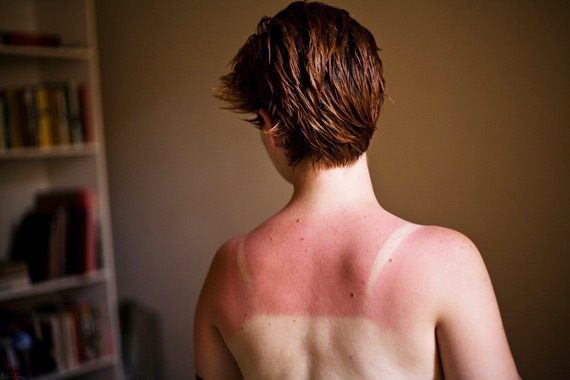 Βαθέως μερικού πάχους (2ου βαθμού): 
	Αφορούν την επιδερμίδα και το χόριο.
	Χαρακτηρίζονται από φλύκταινες (φουσκάλες), πόνο και πρήξιμο.
	Η επούλωσή τους διαρκεί 3 – 4 εβδομάδες.
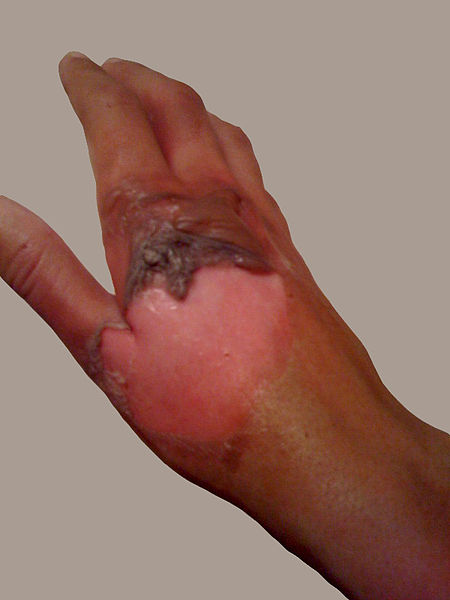 Ολικού πάχους (3ου βαθμού):
	Αφορούν την επιδερμίδα, το χόριο, τον υποδόριο ιστό, νεύρα, μυς, οστά. 
	Χαρακτηρίζονται από απουσία αίσθησης πόνου και ωχρό και απανθρακωμένο δέρμα.
	Η επούλωσή τους γίνεται από τα υγιή κύτταρα γύρω από το έγκαυμα. Αναπτύσσονται ουλές και προβλήματα στην κινητικότητα και στην εμφάνιση των εγκαυματιών.
εντοπισμοσ
Ιδιαίτερη προσοχή και αντιμετώπιση απαιτούν τα εγκαύματα σε πρόσωπο, λαιμό, στόμα επειδή προκαλούν οίδημα αεροφόρων οδών με σοβαρό κίνδυνο ασφυξίας.

Επίσης προσοχή σε: μάτια, περίνεο, χέρια, πόδια.
ηλικια
Περισσότερο επικίνδυνα και πιθανόν θανατηφόρα σε:
παιδιά κάτω των 2 ετών
ενήλικες άνω των 60 ετών.
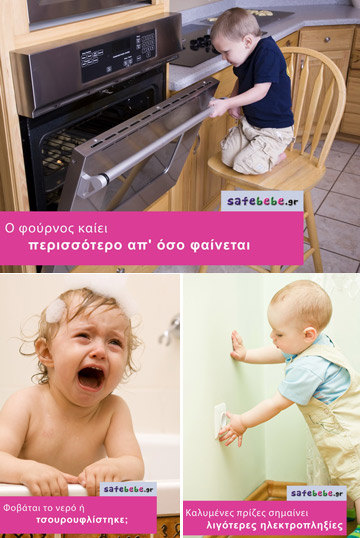 Συνυπαρχουσεσ παθησεισ
Διαβήτης 
Καρδιακή ανεπάρκεια
Πνευμονοπάθειες
Ανοσοκαταστολή
Καρκίνος
Ψυχιατρικές νόσοι
Αλκοολισμός 
Κατάχρηση φαρμάκων
Εισπνευστικο εγκαυμα
Η βλάβη που προκαλείται στους αεραγωγούς και στο αναπνευστικό δέντρο από την εισπνοή ατμού, τοξικών αερίων ή χημικών ουσιών που είναι προσκολλημένες στα εισπνεόμενα σωματίδια. 
Το CO αποτελεί την κύρια αιτία θανάτου στο 75% των θυμάτων πυρκαγιάς.
Συνυπαρξη αλλων κακωσεων
Πιθανές κακώσεις που έγιναν κατά τη διάρκεια του ατυχήματος ή κατά τη μεταφορά του τραυματία (κρανιοεγκεφαλικές κακώσεις, κατάγματα, αναπνευστικές επιπλοκές)


Σοβαρότερη και πιο επικίνδυνη η κατάσταση του εγκαυματία
ΕΥΧΑΡΙΣΤΩ ΠΟΛΥ ΓΙΑ ΤΗΝ ΠΡΟΣΟΧΗ ΣΑΣ